Развитие электронной инфраструктуры закупок для обеспечения государственных и муниципальных нужд
ЕИС ЭТО - …
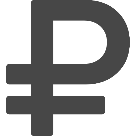 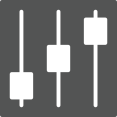 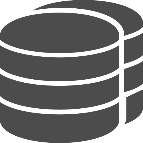 340 TB
*сопоставимо с объемом 3 600 Библиотек имени Ленина
BIG DATA ЗАКУПОК
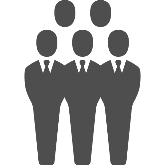 МАСШТАБ В ЦИФРАХ
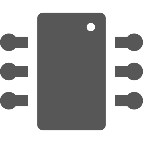 400 000
2 МЛН
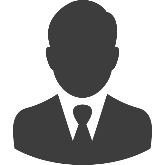 ВНЕШНИХ, ИНТЕГРИРОВАННЫХ С ЕИС СИСТЕМ
БОЛЕЕ 200
24,9 ТРЛН
ЗАКАЗЧИКОВ, ОСУЩЕСТВЛЯЮЩИХ ЗАКУПКИ
АКТИВНЫХ ПОЛЬЗОВАТЕЛЕЙ В СИСТЕМЕ
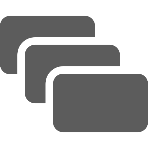 БОЛЕЕ 10 000
140 МЛН
541 000
4,7 МЛН
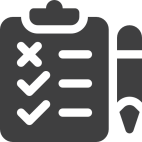 ЕЖЕГОДНЫЙ ДЕНЕЖНЫЙ ОБЪЕМ КОНТРАКТОВ
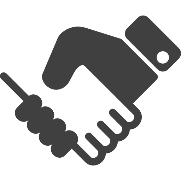 *в сравнении, ежедневное количество запросов  при обращении к российскому сегменту Википедия – 34 млн.
АКТИВНЫХ ПОСТАВЩИКОВ (С ЭТП)
ЕЖЕДНЕВНОЕ КОЛИЧЕСТВО ЗАПРОСОВ К ЕИС
ЕЖЕГОДНОЕ  КОЛИЧЕСТВО КОНТРАКТОВ
КОЛИЧЕСТВО АВТОМАТИЗИРОВАННЫХ В ЕИС ПРОВЕРОК
2
ЕИС ВО ВЗАИМОДЕЙСТВИИ С  ЭТП
ИЗВЕЩЕНИЯ, ПРОТОКОЛЫ, КОНТРАКТЫ, АКТЫ ПРИЕМКИ
ЭЛЕКТРОННЫЕ ПРОЦЕДУРЫ И КОНТРАКТЫ
ЛИЧНЫЙ КАБИНЕТ ПОСТАВЩИКА
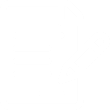 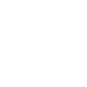 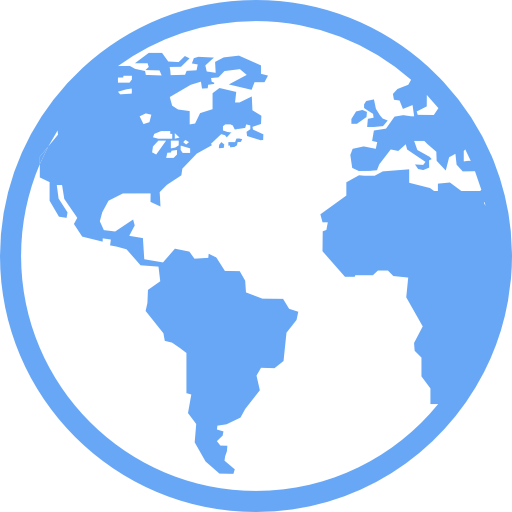 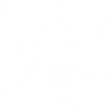 КОНТРОЛЕРЫ, АУДИТ
БАНКИ, РЕЕСТР БАНКОВСКИХ ГАРАНТИЙ
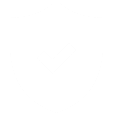 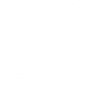 ФУНКЦИОНАЛЬНОСТЬ
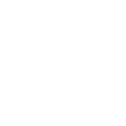 КАТАЛОГ ТРУ
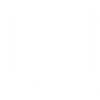 ЭЛЕКТРОННОЕ АКТИРОВАНИЕ
ЛИЧНЫЙ КАБИНЕТ ЗАКАЗЧИКА
ПОИСК И АНАЛИТИКА
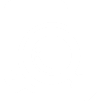 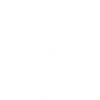 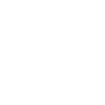 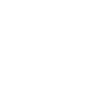 НЕЗАВИСИМЫЙ РЕГИСТРАТОР
МОБИЛЬНОЕ ПРИЛОЖЕНИЕ
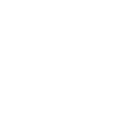 ВНЕДРЕНИЕ ЭЛЕМЕНТОВ ИСКУСCТВЕННОГО ИНТЕЛЛЕКТА
3
ЖИЗНЕННЫЙ ЦИКЛ ЗАКУПКИ В ЕИС
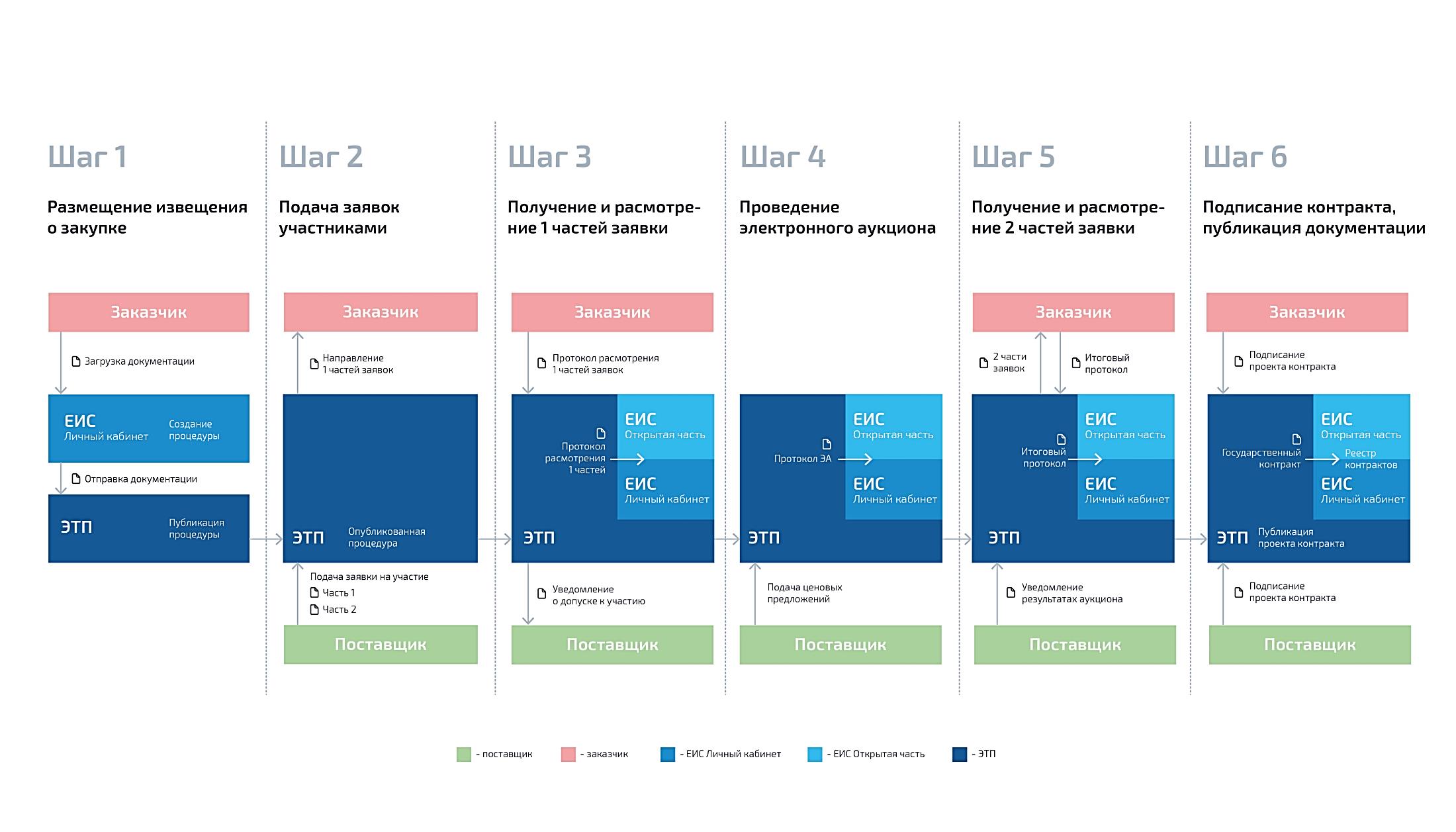 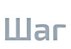 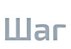 1
8
4
2
3
5
6
7
Планы закупок и планы графиков
Размещение сведений в реестре контрактов
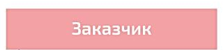 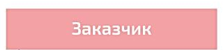 НА ПРИМЕРЕ ЭЛЕКТРОННОГО АУКЦИОНА
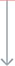 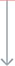 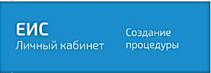 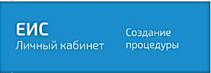 4
СПАСИБО !
5